IFoA Thought Leadership Series: Alternative Economic ThinkingFive Times Faster - The Invisible Infrastructure of Climate Change4 April 2023
Chair
Speakers
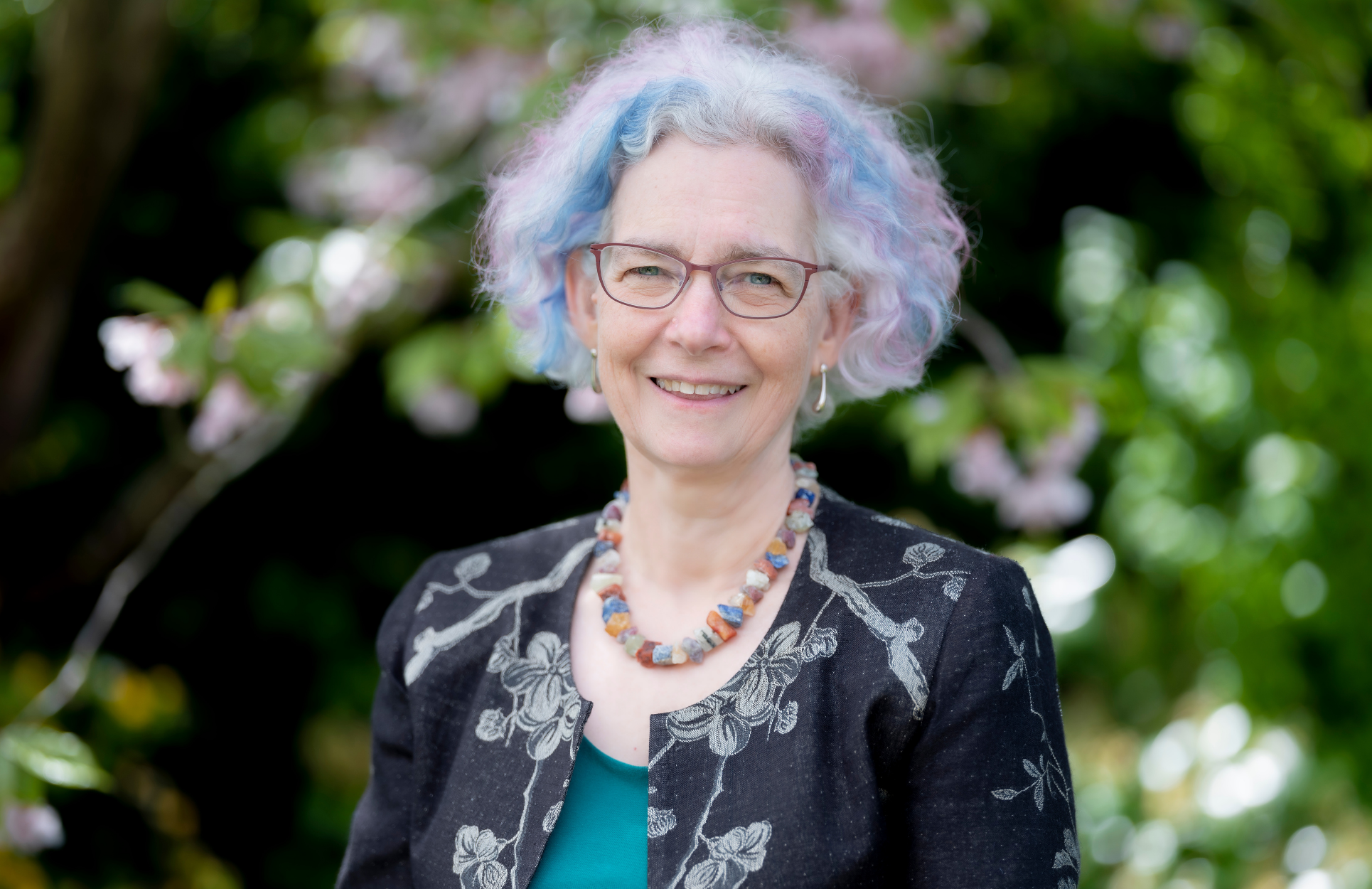 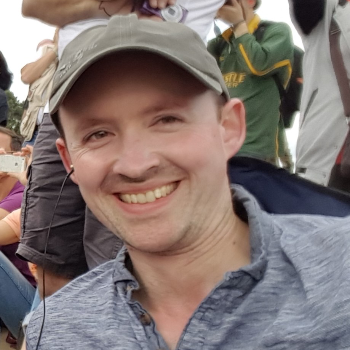 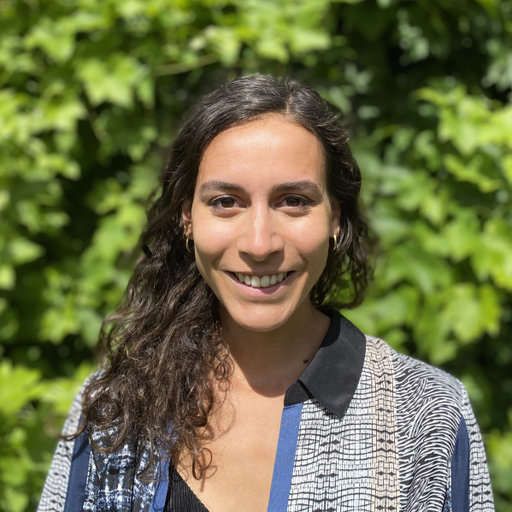 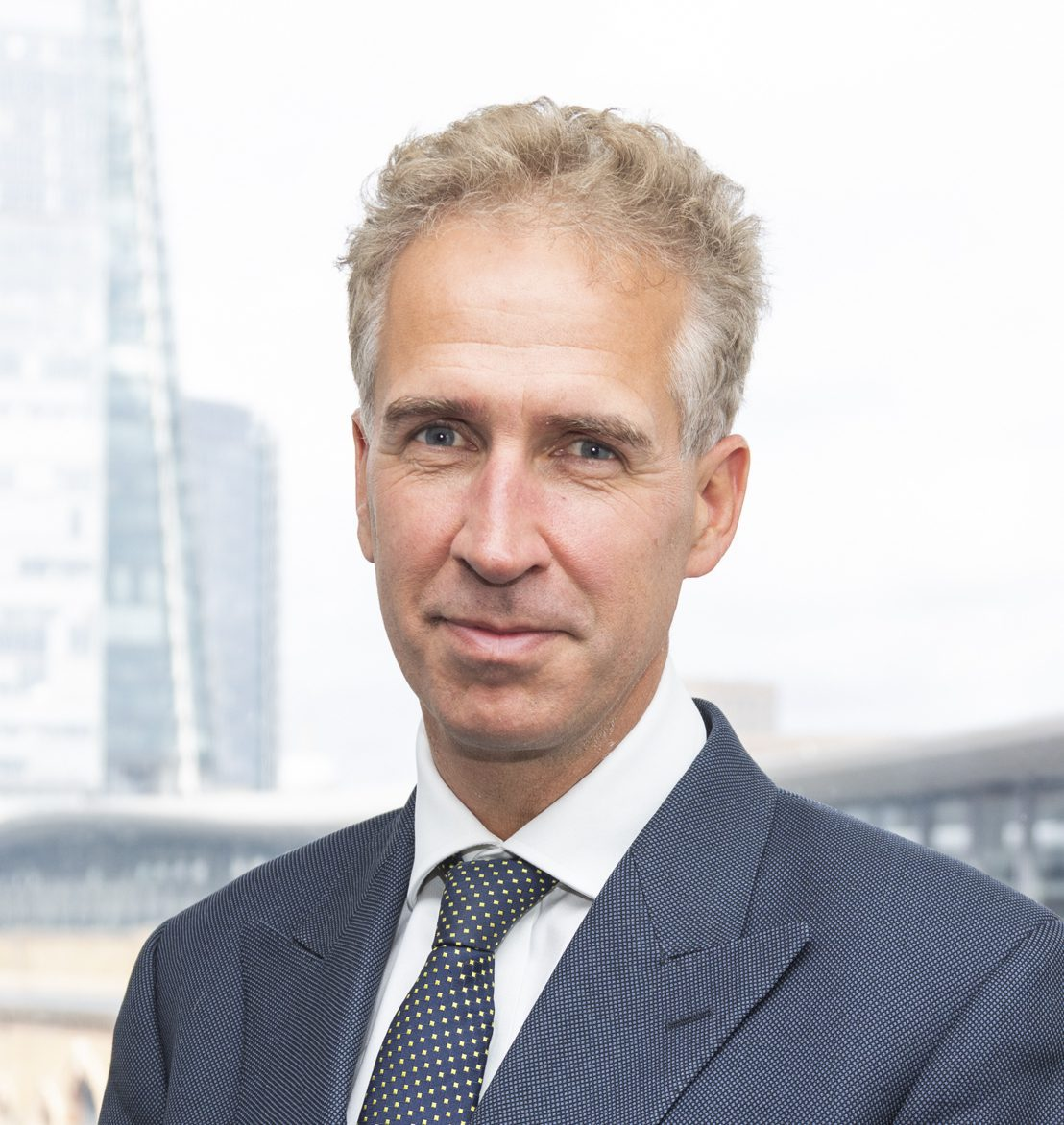 Louise Pryor

Immediate Past President of the Institute and Faculty of Actuaries
Simon Sharpe

Director of Economics for the UN Climate Champions, and a Senior Fellow at the World Resources Institute
Katie Kedward

Economist and Policy Fellow in Sustainable Finance at the Institute for Innovation and Public Purpose, University College London.
Kingsmill Bond

Energy Strategist for Rocky Mountain Institute
2
06 April 2023
Overview of the ‘Alternative Economic Thinking’ Presidential Speaker Series
‘The Power of Purposeful Business’ (Thursday 20 April, 4-5pm)
Speakers: Matt Saker and Alex Edmans

‘New Capital Consensus’ 
Speaker: Peter Scolly
3
06 April 2023
Questions
Comments
Expressions of individual views by members of the Institute and Faculty of Actuaries and its staff are encouraged.
The views expressed in this presentation are those of the panellists.
4
06 April 2023
Please scan the below QR Code to complete the feedback survey
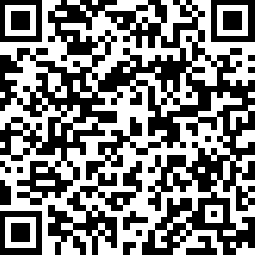 5
06 April 2023
END
6
06 April 2023